1
Auditing Cloud Service Level Agreement on VM CPU Speed
Ryan Houlihan, Xiaojiang Du, Chiu C. Tan, Jie Wu
Temple University

Mohsen Guizani
Qatar University
5/26/2014
Introduction
2
A Service Level Agreement (SLA) is a contract formed between a cloud service provider (CSP) and a user which speciﬁes, 
in measurable terms, what resources the CSP will provide the user. (e.g. CPU speed, storage size, network bandwidth)
5/26/2014
Introduction Cont.
3
CSP is a proﬁt driven enterprise, there is a great incentive for the CSP to cheat on the SLA.
CSP can not guarantee to audit the SLA and to verify that the SLA is being met.
5/26/2014
Introduction Cont.
4
Third Party Auditor (TPA) [1][2] is a framework that is highly beneﬁcial for three reasons:
Highly ﬂexible and scalable: easily extended to cover a variety of metrics (e.g. memory allocation, CPU usage. 
Support testing for multiple users: increase the accuracy of the cloud testing. 
Remove the auditing and veriﬁcation burden from the user.
5/26/2014
Contributions
5
Develop a novel algorithm for auditing CPU allocation using a TPA framework to verify the SLA is met.
Use real experiments to demonstrate the effectiveness of our algorithm for detecting CSP cheating on the SLA metric of CPU speed.
5/26/2014
Threat Model - CSP
6
CSP has complete control over all its own resources which include physical machines, VMs, hypervisor, etc. 
CSP is able to access and modify any data held on the VM (e.g. timestamp)
CSP will only perform cheating if the beneﬁt is greater than the cost.
5/26/2014
Threat Model - TPA
7
The TPA can be trusted by the user to properly carry out the auditing functions while auditing the CSP and verifying the SLA.
TPA can obtain hypervisor source code from CSP to ensure that it does not exhibit malicious behavior.
The TPA must be able to ensure the integrity of the hypervisor. This is provided by Trusted Platform Group (TCG) [3]. The framework for ensuring hypervisor integrity is provided by Hypersentry [4].
Communication time between the cloud system and the TPA is 200 ms or less.
5/26/2014
Auditing Test Requirement
8
Run generic computational task: not easily detected as an audit.
Perform redundant time recording: able to detect the modification of input/output by the cloud system.
Assure the execution of computational task: compute the SHA-1 hash [5] of a NxN matrix.
5/26/2014
Implementation
9
Initialization:
VM mirroring: create a VM on auditing system that mirrors the specifications of the one on the cloud system.
NxN matrix creation and upload: create two NxN matrices for multiplication on the TPA, then upload onto the VM on the cloud system.
5/26/2014
Implementation
10
5/26/2014
Implementation
11
5/26/2014
Implementation
12
5/26/2014
Testing
13
Background:
Ubuntu Server 12.04 LST with Xen DOM-0 Hypervisor 4.1 x64.
4 Gigs of ram and a Intel Q6600 Quad Core processor. 
The VM used was given one processor with a clock of 1.0 Ghz as well as 1 Gigabyte of RAM.
1000x1000 matrix of doubles.
5/26/2014
Testing
14
Results:
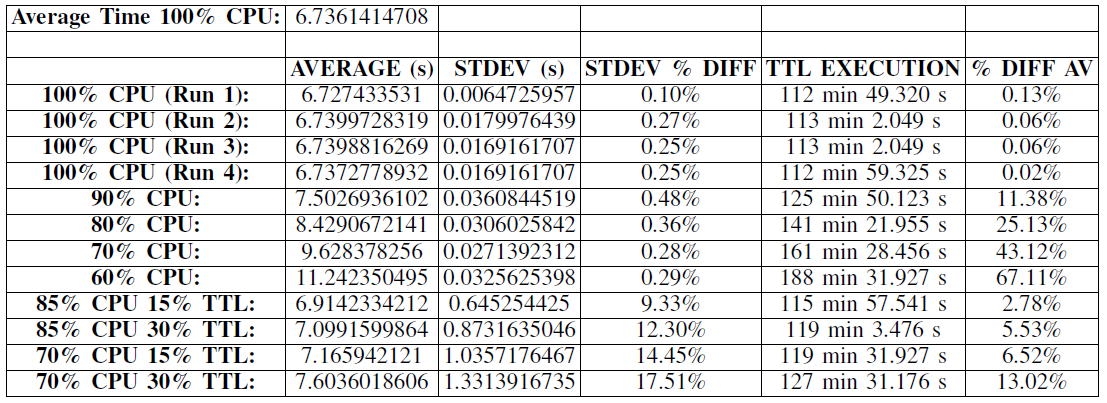 5/26/2014
Testing
15
Results:






The average time to run a single transpose matrix multiplication based on the percent cheating (100%-CPU Cap %). As the % cheating increases the average run time increases linerealy, as expected.
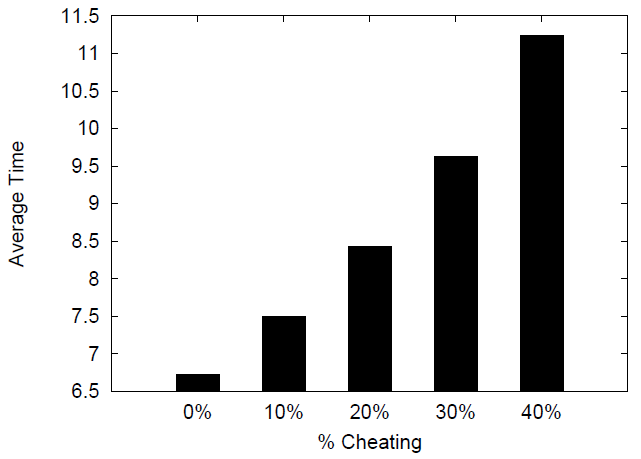 5/26/2014
Testing
16
Results:






The average time to run a single transpose matrix multiplication based on the percent cheating (100%-CPU Cap %) and the % time the cheating lasts. As the % cheating or the % time of cheating increases the average run time increases as expected.
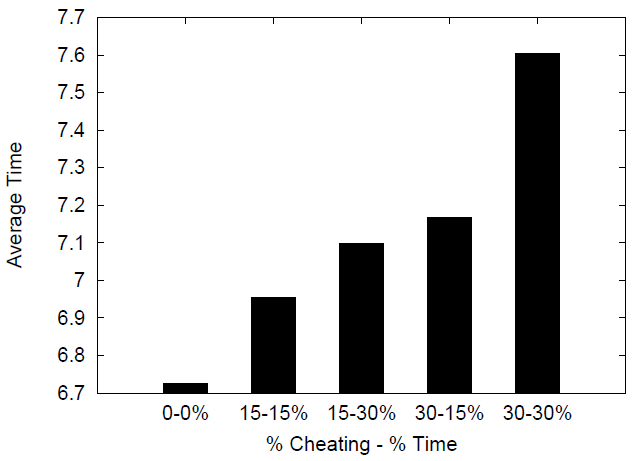 5/26/2014
References
17
[1] H. Zhang, L. Ye, J. Shi, X. Du. “Veriﬁng Cloud Service-Level Agreement By a Third-Party Auditor,” Security and Communication Networks, 2013.
[2] L. Ye, H. Zhang, J. Shi, X. Du. “Verifying Cloud Service Level Agreement,” Proceedings of IEEE Global Communications Conference (GLOBECOM), pp. 777-782, 2012
[3] Trusted Computing Group. TPM speciﬁcations version 1.2. https://www.trustedcomputinggroup.org/downloads/speciﬁcations/tpm, July 2005.
[4] A. M. Azab, P. Ning, Z. Wang, X. Jiang, X. Zhang, N. C. Skalsky. “HyperSentry: Enabling Stealthy In-context Measurement of Hypervisor Integrity.” Proc. of the 17th ACM Conference on Computer and Communications Security, pp. 38-49, 2010.
[5] Department of Commerce National Institute of Standards and Technology. Secure Hash Signature Standard (SHS) (FIPS PUB 180-2). February 2004
5/26/2014
The End
18
Thank You
Q&A
5/26/2014